Year 2– Multiplication and division
Session 2 – Using arrays.
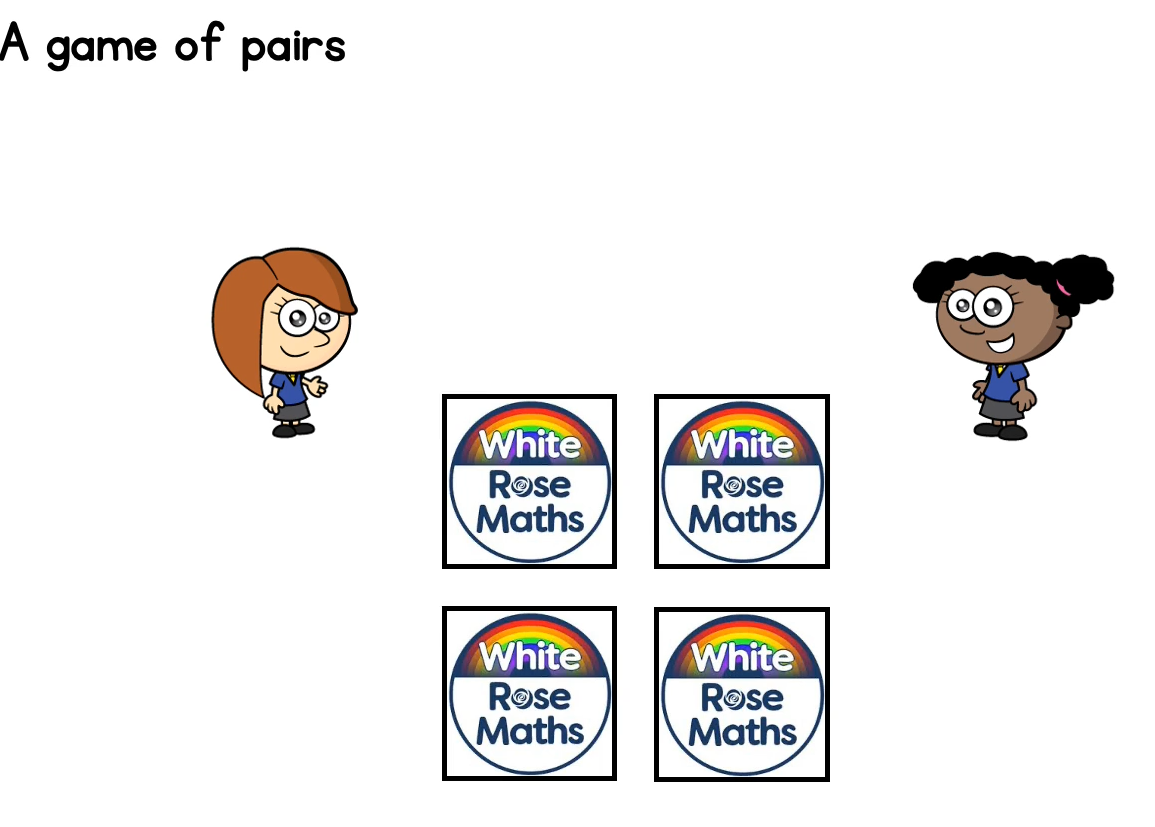 Rosie and Whitney are playing a game of pairs. 

They have arranged 
Their cards into an 
array.
An array has rows and columns,



This array has  2 rows.
And 2 columns
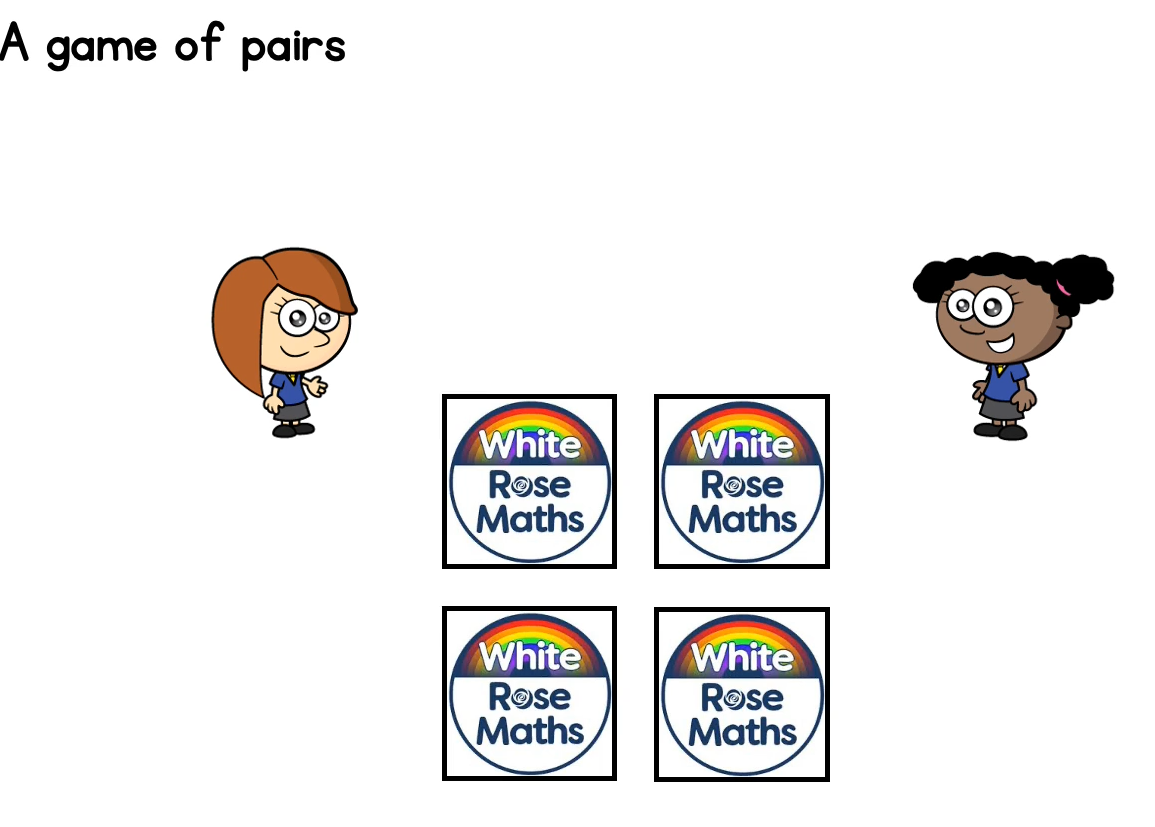 This a 2 x 2 array.


It has 2 rows and 2 columns.


We could also say that they have 2 in each row and they have 2 rows.
2 x 2
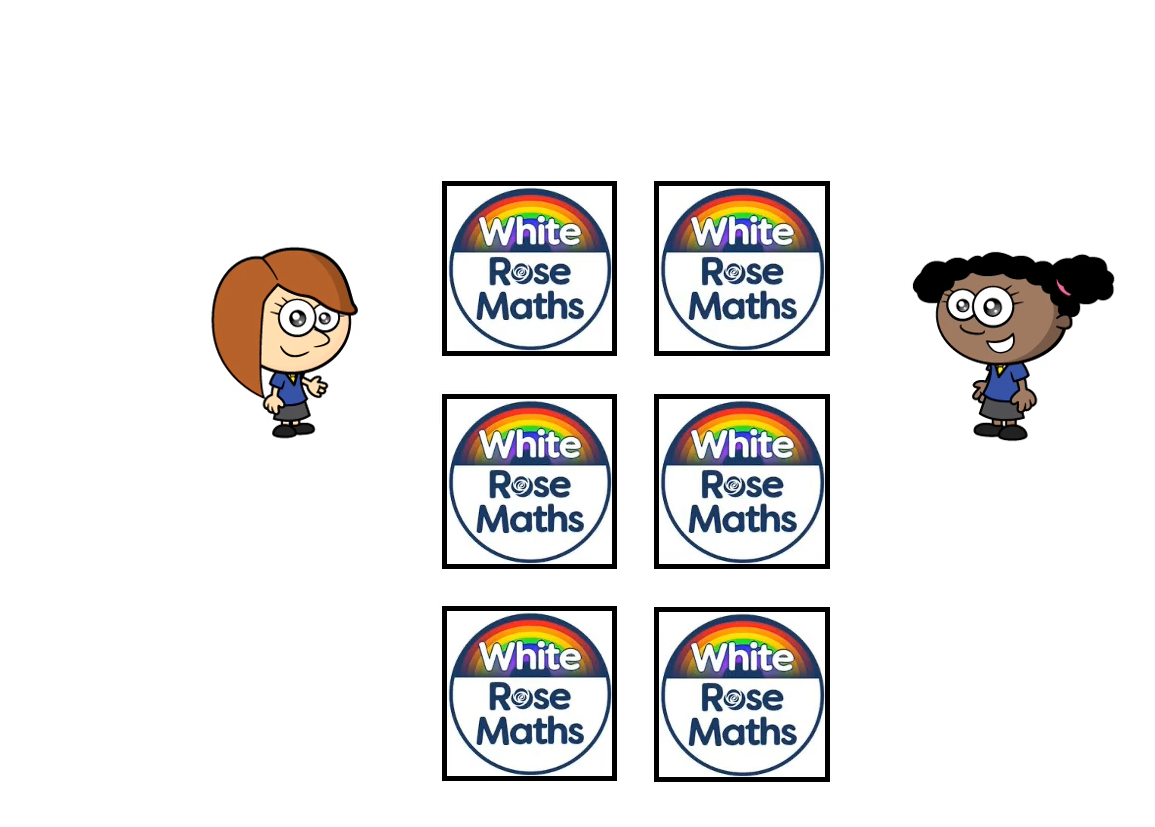 Rosie and Whitney make their game trickier by adding 2 more cards.
2 x 3
Now, they have 3 rows and 2 columns.
They have 2 in each row and they have 3 rows.
They have a 
2 x 3 array.
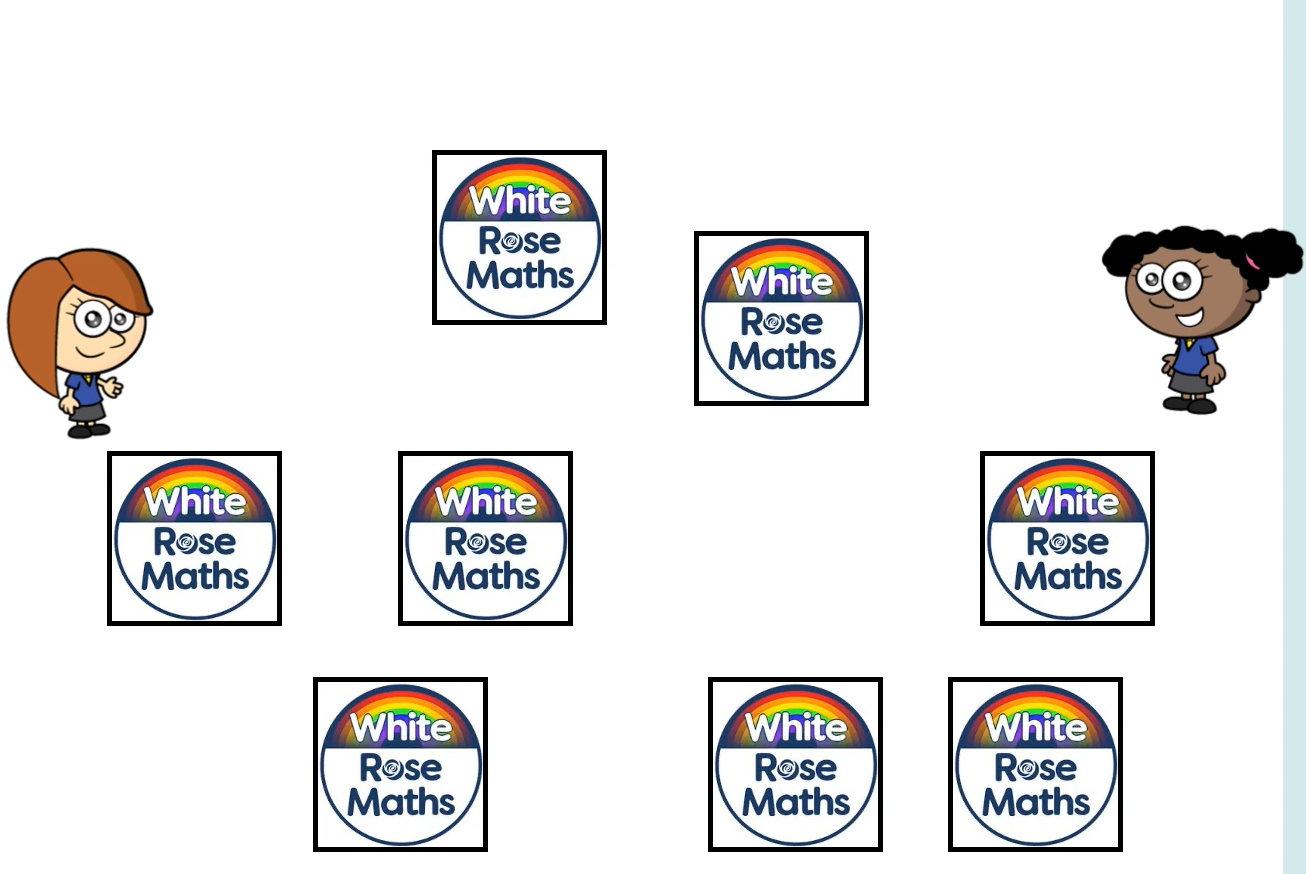 Rosie and Whitney make their game trickier by adding 2 more cards. Now they have 8.
Can you use any 8 items around the house to help Rosie and Whitney to arrange their cards into an array?
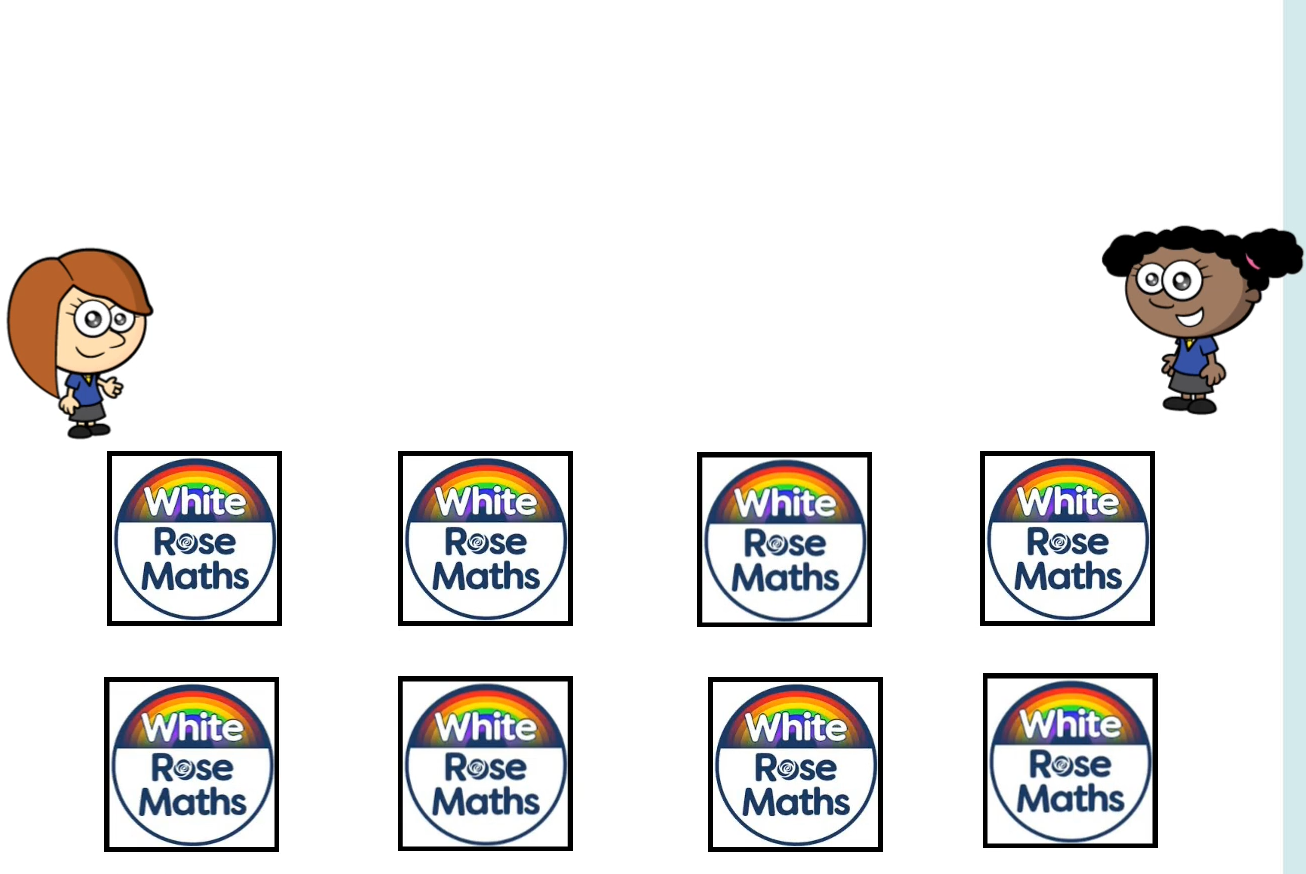 Id
Did you make a 4 x 2 array like me?

 4 in each row. 2 rows.
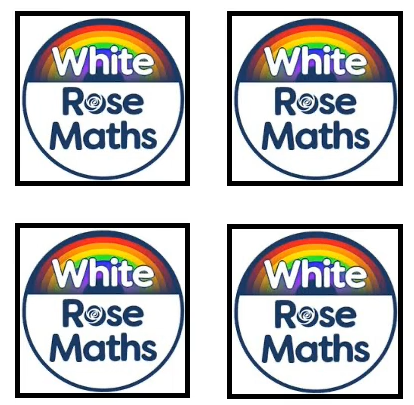 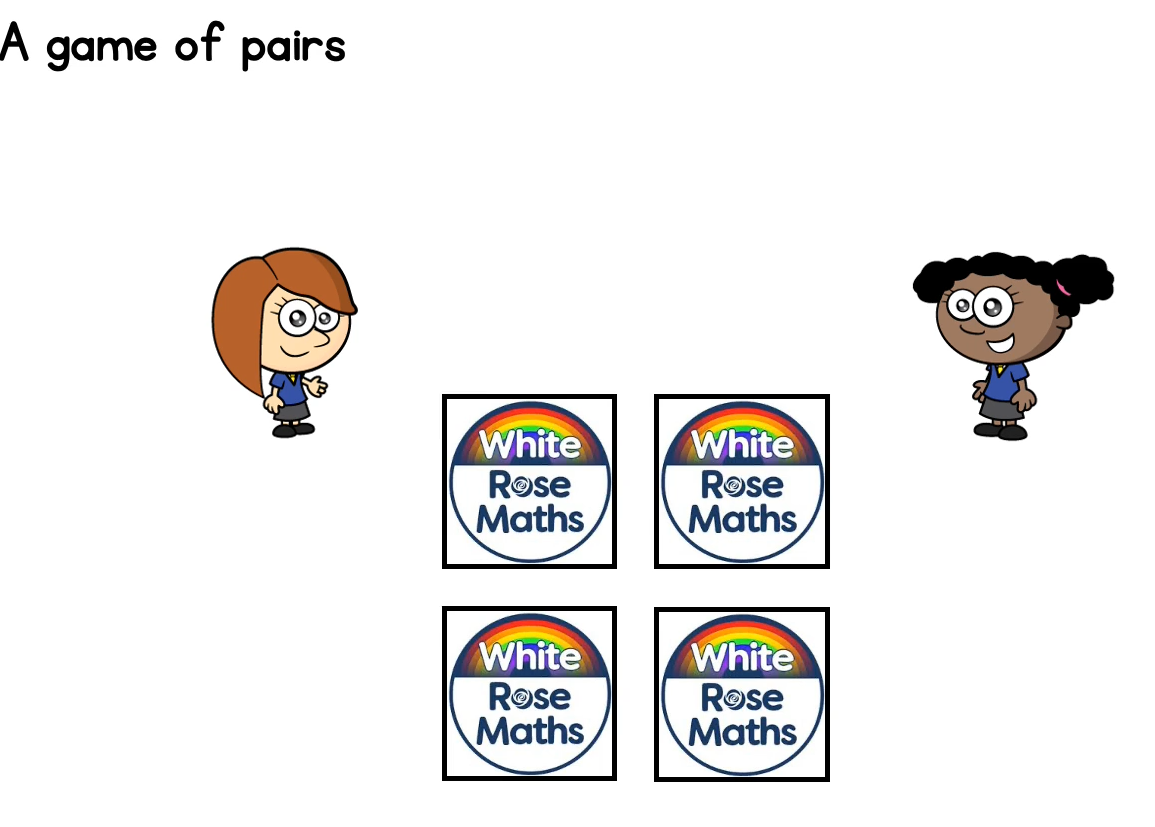 Or… did you make a 2 x 4 array
2 in each row, 4 rows.
This is a 4 x 2 array.
It has 4 in each row. It has 2 rows.
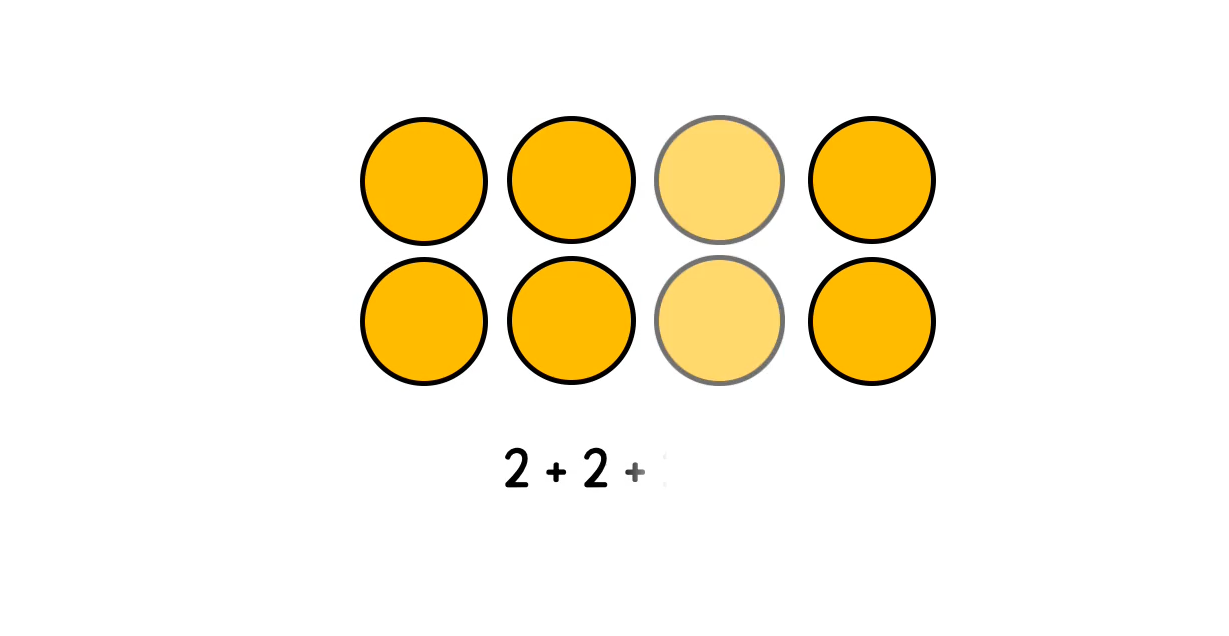 I want to work out how many circles there are in my array.
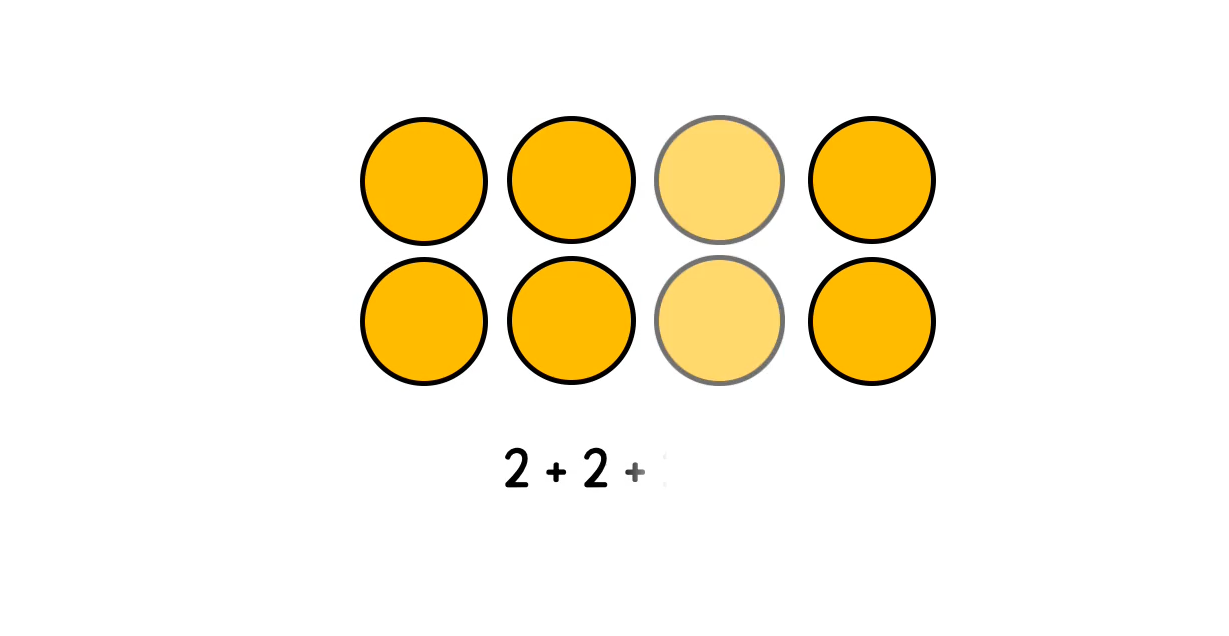 Count in 4s     4 + 4 = 8
Count in 2s     2 + 2 + 2 + 2= 8
Instead of counting them one by one. I’m going to use my counting in steps skills to make it quicker. I could….
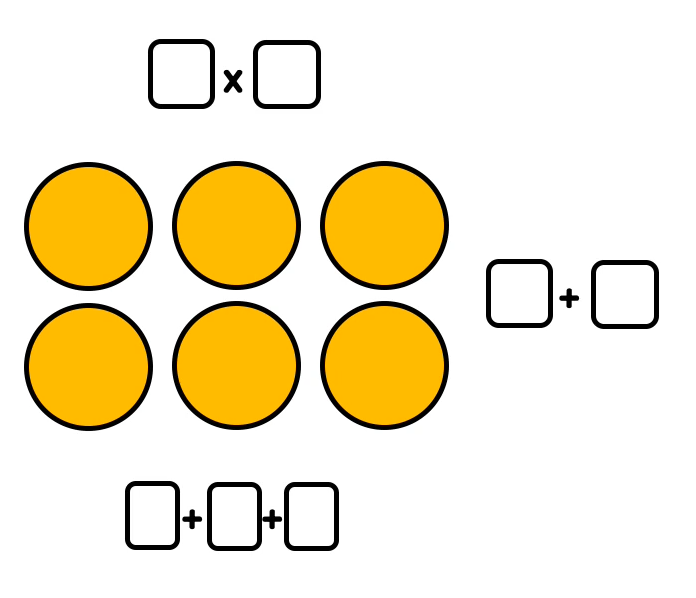 Can you use my example to work out the two addition sentences and the multiplication sentence for this array?
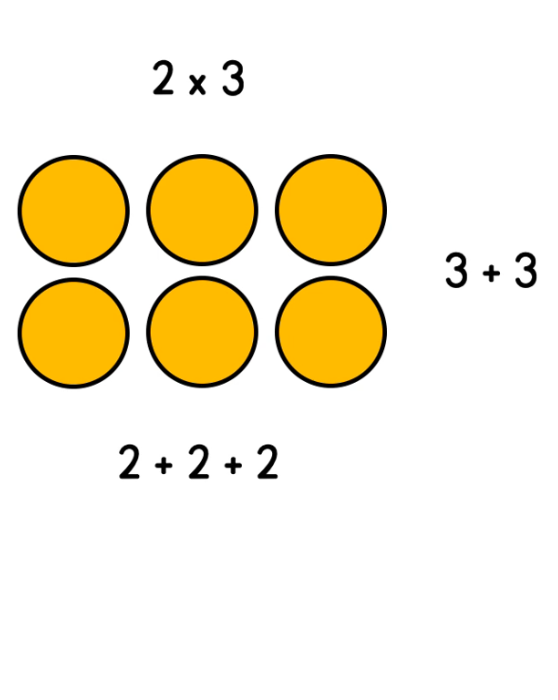 3  x  2
3 in each row. 2 rows.
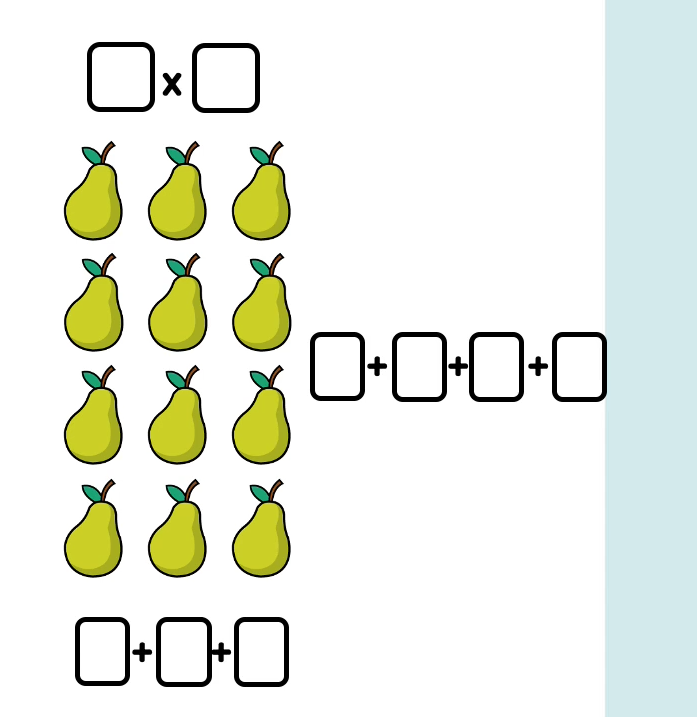 Try this one….
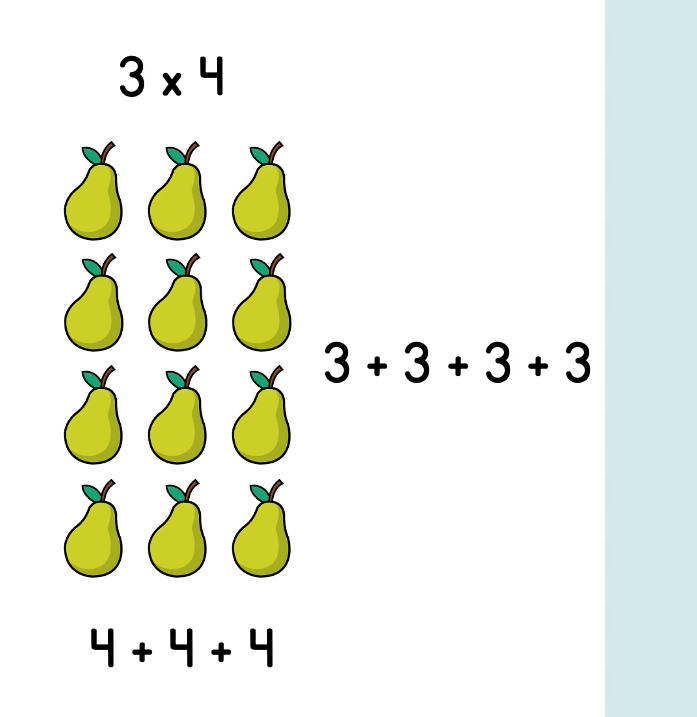 3 in each row. 4 rows.
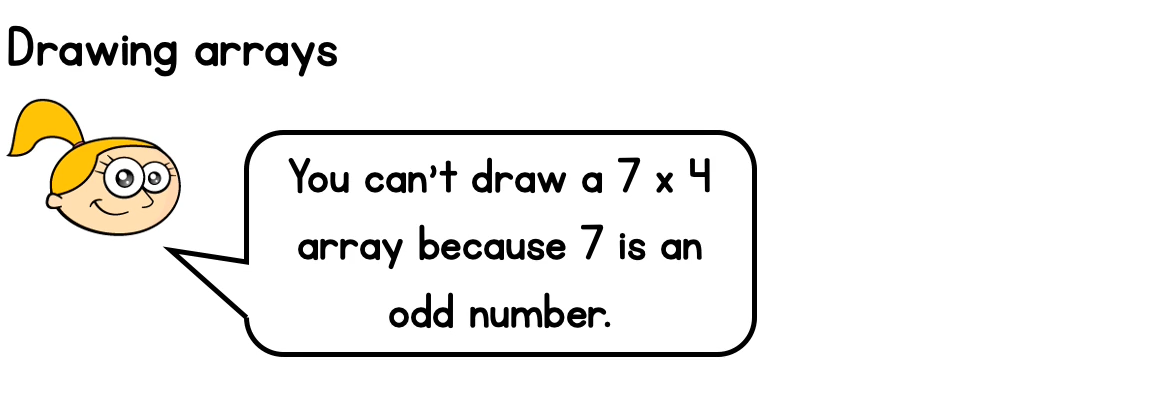 Is Eva correct? 

Using a whiteboard or a piece of paper… use what we have learnt today, can you draw a 7 x 4 array?
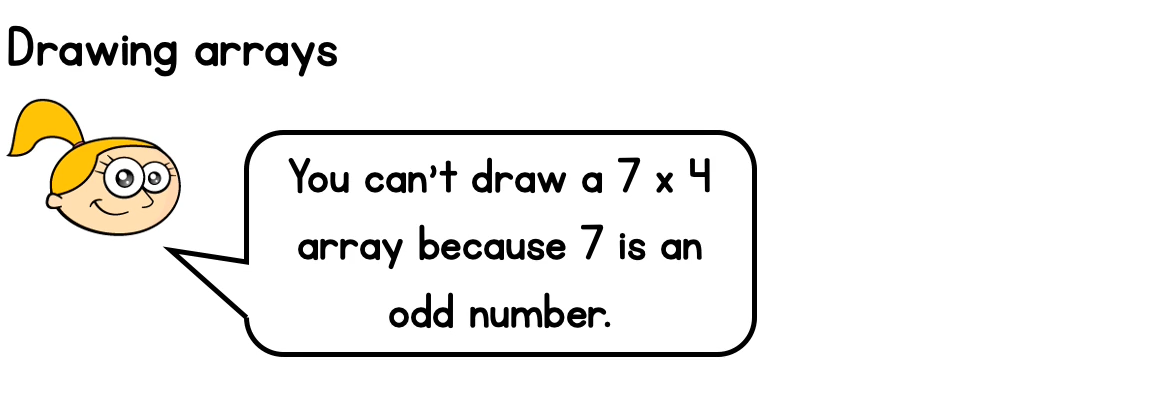 We can draw a 7 x 4 array! Eva is wrong.



7 in each row.
4 rows.
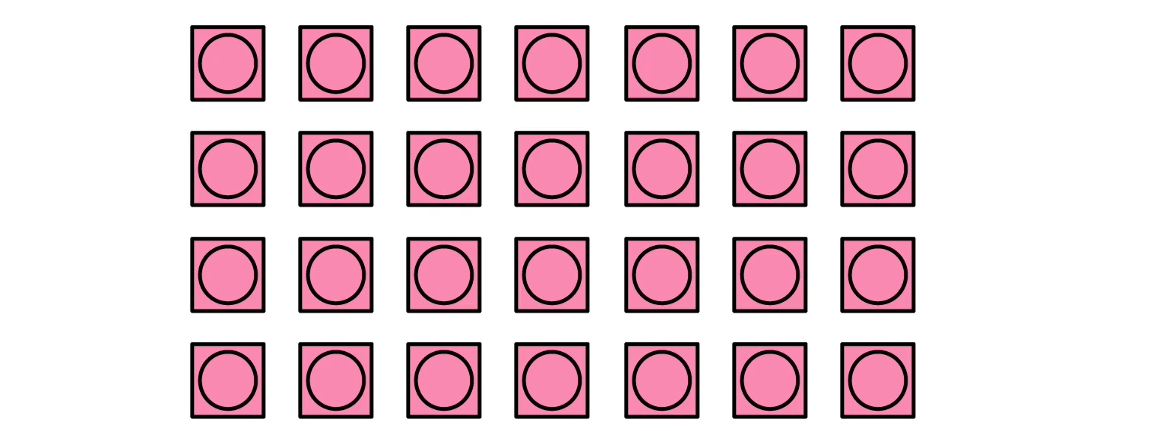 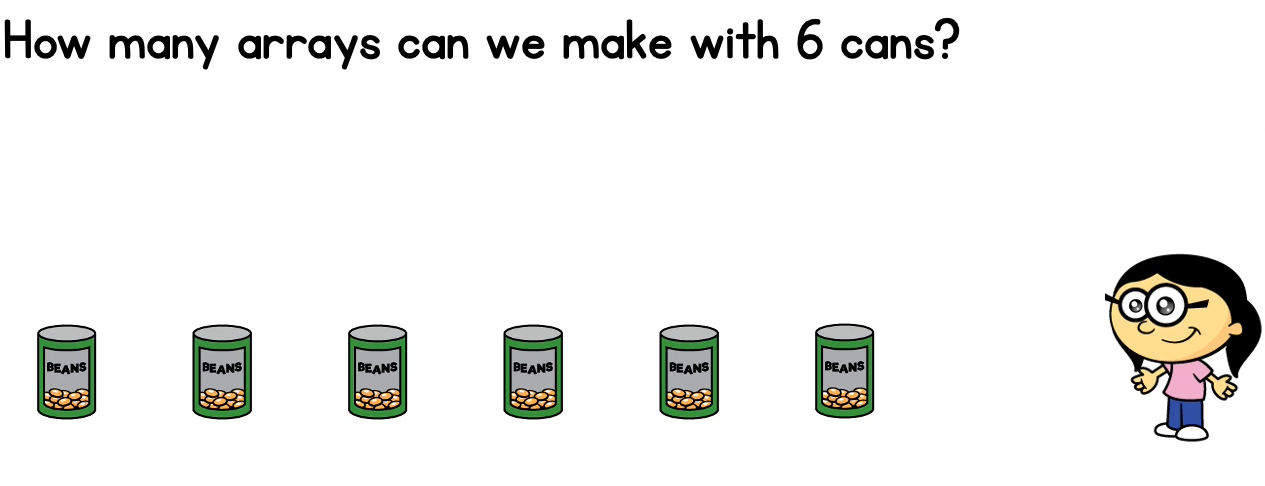 Find 6 objects.  How many different ways of laying them out to make an array can you find?
Annie has done the first one for you!
6 x 1      6 in each row. 1 row.
Did you find any of these arrays?
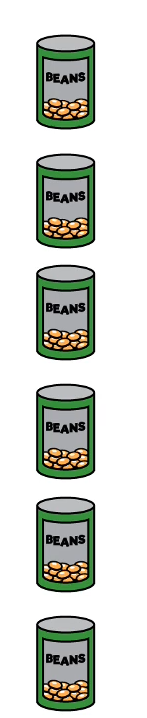 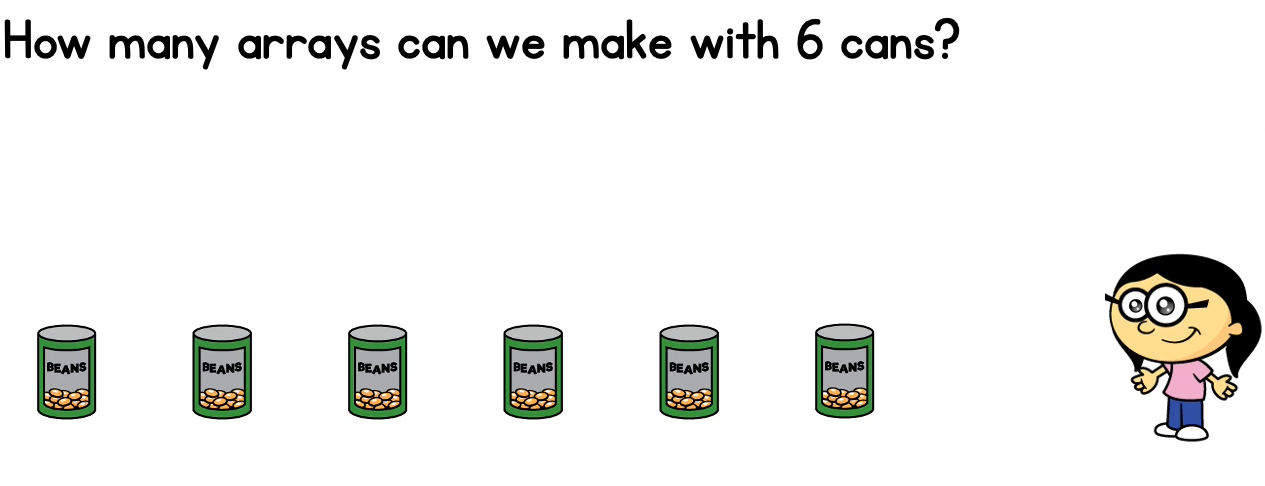 1 x 6
6 x 1
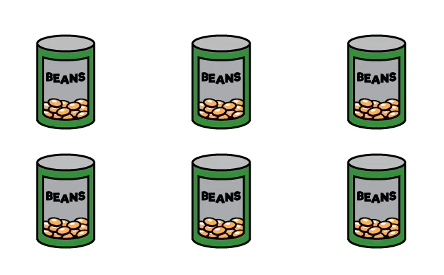 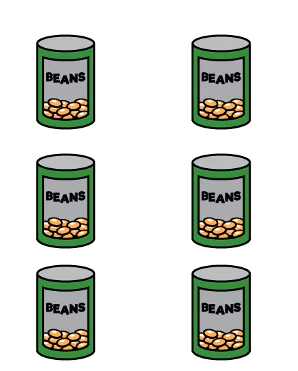 3 x 2
2 x 3